Formatting template instructions
We strongly recommend to stick with the four slides format (slides 2 to 5) with minimum three and maximum seven slides.

Please consider to insert some images (photos, graphs, graphical abstract, etc) wherever you feel appropriate.

Please consider to insert a graphical abstract in one of the slides.

Please consider to create two versions of the file, both in English and Italian.

Please, do not remove the banner in the bottom right corner of the slides and add it if missing.
Graphical abstract
Graph (e.g. results)
Photo 1 (e.g. field work)
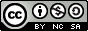 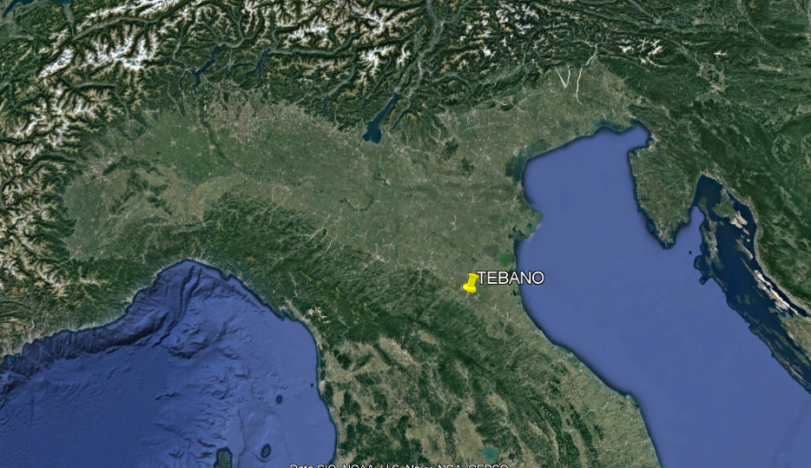 Project name, localization [region/city, country]
PLACE HOLDER
Please consider to insert here a graphical abstract of your experiment.
Experiment goals
Explain the motivation of the experiment, if there are technical-scientific challenges (e.g. increasing water retention, soil quality improvement, nutrient supply, carbon storage / sequestration, etc.) or agronomic-agrotechnical challenges (e.g. workability of soils, increase in quality and production, resistance to pathogens, etc.) or also relating to the quality of the matrix produced that is to be overcome. Indicate what results are expected to be achieved

Duration of the experiment (expected start and end)
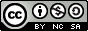 Site description
Example: soil type, climate, slope, field surface, crop type ....
Biochar and its application in the field
Type of biochar and matrices used
Biochar description (where it comes from, production technique, feedstock)
Supply: Dosages (tonsdm / ha), frequency of ap.
Distribution method
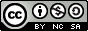 Measured parameters
List here the parameters that you periodically measure in relation to the purpose of the experiment.

Examples
Field conditions: rainfall / meteorological data,
Soil analysis and interactions with biochar: soil analysis at T0, periodic soil analysis, pH, water retention ....
Biochar dynamics and matrices: degradation of biochar, soil carbon contribution ....
Carbon dynamics: soil respiration with and without biochar ....
Production data: nutritional status of the plant ..... quality and quantity (product, pruning ...), organoleptic data on product quality
Other production parameters: agro-phenological data, resistance to pathogens,
Plant-soil dynamics and interactions: carbon and nitrogen soil-plant dynamics, microbiological and -omics,
…
Biochar degradation consequence (e.g. particular matter)
Biochar and interaction with air and water: leaching, polveri sottili,
Planned activities or potential experimental activities
Please describe the planned activities (such as changing in the condition of the soil, experimental devices etc) including possibly the related timing
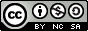 Measured parameters
List here the parameters that you periodically measure in relation to the purpose of the experiment.

AIR
Biochar degradation consequence (e.g. particular matter)
Carbon dynamics: soil respiration with and without biochar ....
WATER
Biochar interaction with water: leaching
SOIL
Soil analysis and interactions with biochar: soil analysis at T0, periodic soil analysis, pH, water retention ....
Biochar dynamics and matrices: degradation of biochar, soil carbon contribution ....
Plant-soil dynamics and interactions: carbon and nitrogen soil-plant dynamics, microbiological and -omics,…
OTHER
Field conditions: rainfall / meteorological data,
Production data: nutritional status of the plant ..... quality and quantity (product, pruning ...), organoleptic data on product quality
Other production parameters: agro-phenological data, resistance to pathogens,
Planned activities or potential experimental activities
Please describe the planned activities (such as changing in the condition of the soil, experimental devices etc) including possibly the related timing
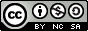 Presentation of the working group

Please describe the group that conducts and supports the experiment. Indicate any collaboration with Universities, Ministries, and any received funding from privates, EU project etc.

Bibliography and publications of the experiment, online information material, websites


Contacts


Logos
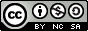 This work is distributed under license Creative Commons Attribuzione - Non commerciale - Condividi allo stesso modo 3.0 Unported.